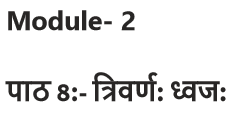 प्रस्तुतिपत्रक 2/2   (PPT 2/2)
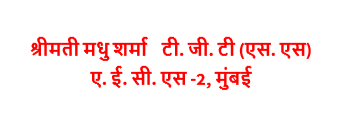 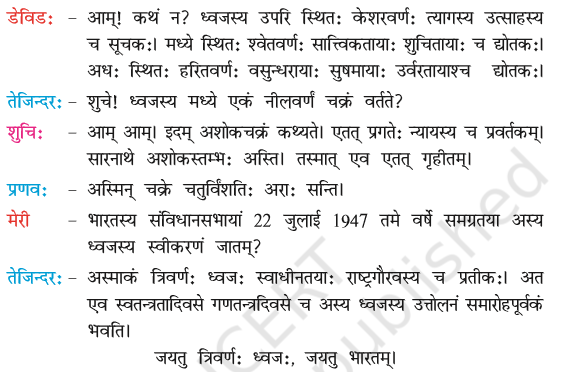 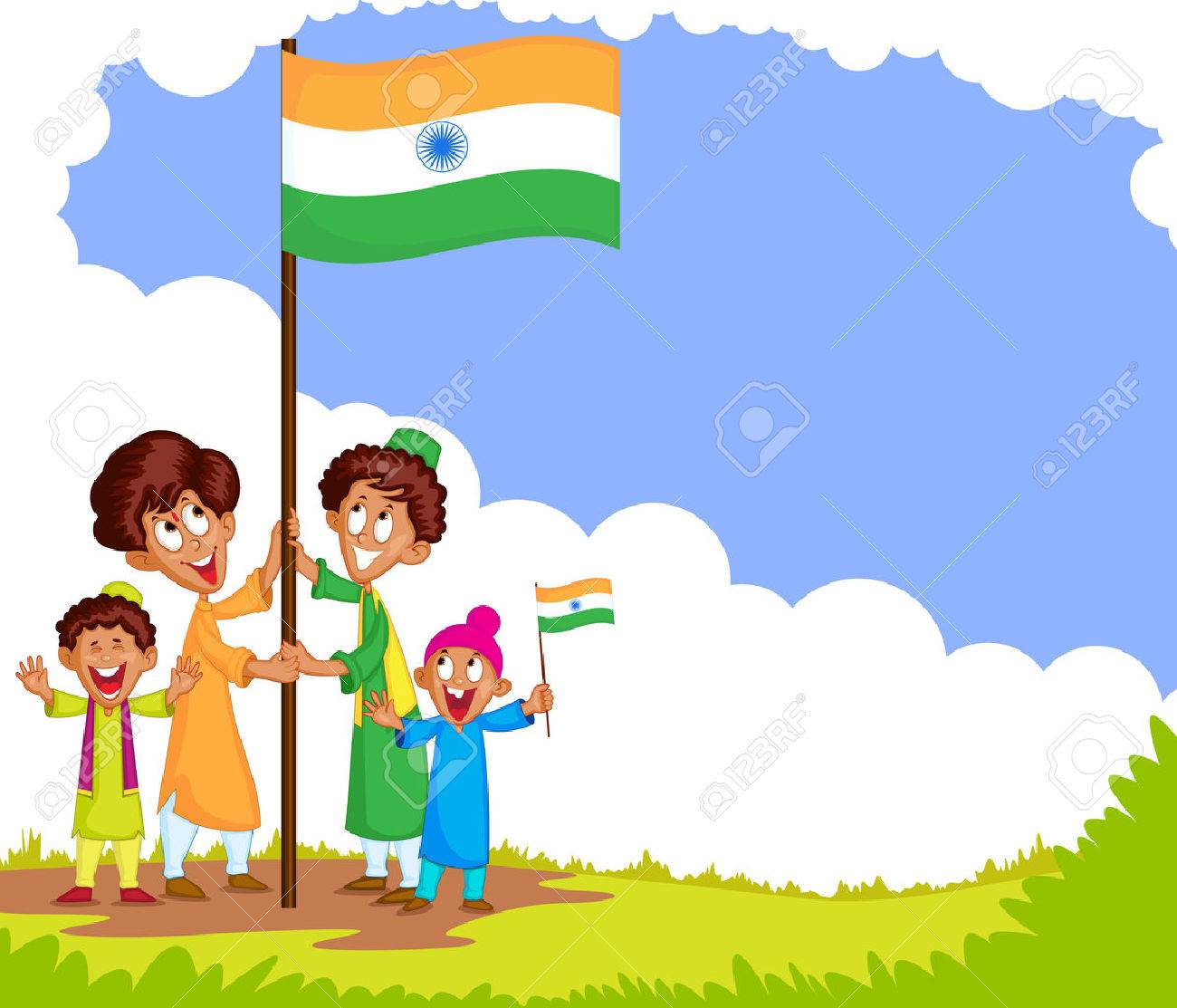 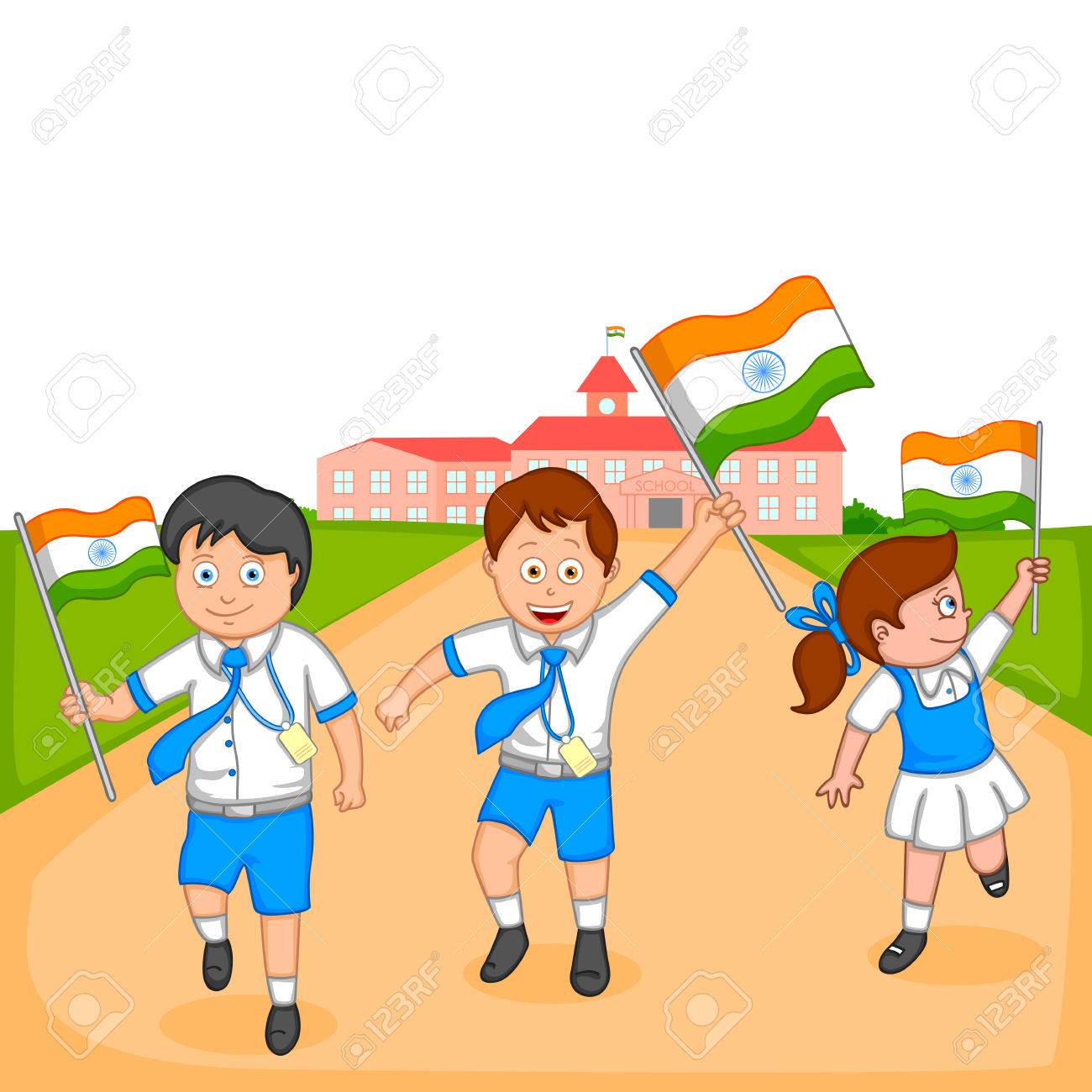 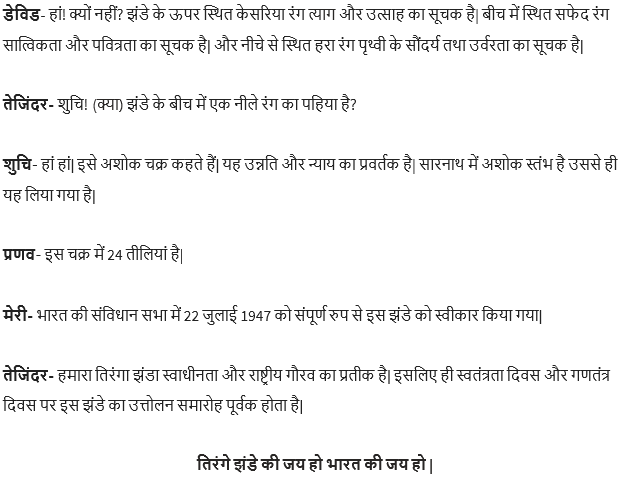